Figure 2: Three key regulatory proteins and their neuroprotective effects in exercise preconditioning.
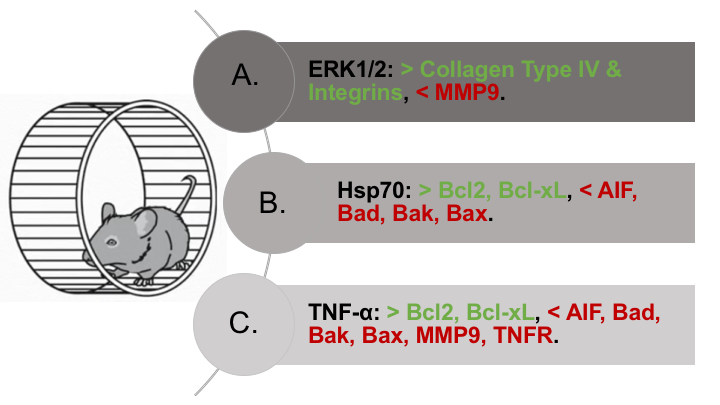 Cosky et al., Conditioning Medicine 2018; 1(4):184-191